Perkins County School System
Perkins IV Monitoring & Risk Assessment
September 27, 2018
Perkins’ Vision & Mission
Vision
	The vision of Perkins County School District is to provide a safe, healthy, supportive environment focused on learning and committed to high academic achievement.  Through the shared responsibility of all stakeholders, students will be prepared as lifelong learners and as participating, contributing members of our dynamic and diverse community.

Mission
	The mission of the Perkins County School District is to prepare all students for success in the 21st century.
Perkins High School Initiatives
Collaboration with Others (School & Community)
Staying Relevant for our Students & Community
Integrating Technology into All Aspects of our Programs
Pushing for Rigor and Developing “Problem Solvers”
Building Relationships with Students
Perkins County
Top Employers in Perkins County
Perkins County School District
Perkins County City & County Government
Wal-Mart
Kroger
Home Depot                                       
Job Outlook
Aerospace – Boeing
Medical – Rise & Shine Hospital
Film/Broadcasting – Netflix Broadcasting
Perkins County Schools
District Demographics
Schools…………….14
Elementary……….....8
Middle Schools……..4
High Schools………..2

Student Population….................8,451
Economically Disadvantaged……41.48%
Free or Reduced Lunches………...60.34%
ELL students……………………..…......9%
Perkins School District
CTAE Demographics

7 Career Clusters/ 17 CTAE Programs
Approximately 867 students enrolled in CTAE classes
Active CTSOs at both high schools
All Middle Schools offer programs in Business & Computer Science, Family Consumer Science, & Engineering
Continued articulation with Career Technical College and Upstate University
JROTC at every high school
1 Air Force – East Perkins HS
1 Army – Perkins Central HS
Perkins District CTAE
CTAE Programs and Activities

Academy of Science, Research, & Medicine at Perkins Central HS
Student-to-student Mentoring Program
Reality Fairs with both high schools and all middle schools 
Rising Professionals Conference
Etiquette Seminar for WBL students
Participation in the Future Educator’s Retreat
Senior Projects at East Perkins HS with a focus on Careers
Participation in STEM training with GaDOE
Visitors and Tours Hosted
Local Senator
Local State Representative
Richard Woods, GA Superintendent of Schools 
Superintendent & Central Office Staff
Leadership Georgia 
GA Partnership for Excellence Bus Tour
Guests from New Mexico and Michigan
University of Georgia
Tour Georgia
GA Schools ~Rockdale, Coweta, Bibb, Tift, Savannah, and Towns
Perkins District CTAE
CTAE Data

2017-18 High School CTAE Enrollment – 69.85%
2018 Graduation Rate of CTAE Students– 88.8%
256 EOPA taken during the 2017-2018 school year
4% Increase in number of students passing the EOPA
467 Seniors took the Georgia Work Ready Assessment during the 2017-2018 school year
92.34%  received Georgia Work Ready Certificates
17.29% earned a certificate at the Gold Level
Perkins District CTAE
Work-Based Learning
2018-2019
Approximately 89 Students enrolled
2017-2018
75-85 Students
Monies earned last year
Over $212,000
Hours worked by our students last year
Over 25,000
CTSO Opportunities
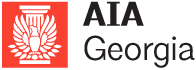 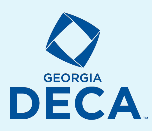 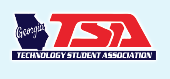 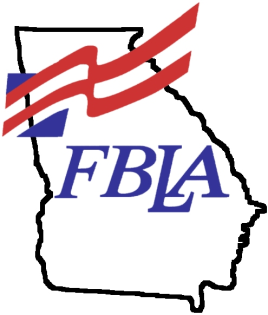 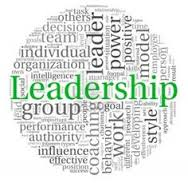 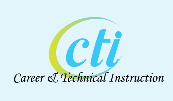 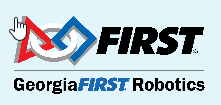 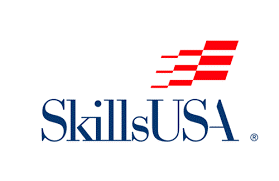 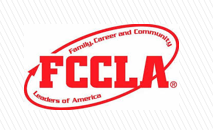 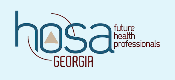 Perkins District CTAE
2017-2018 CTSO & CTAE Accomplishments

7 State winners 
1 National winner
1 State Officer
Perkins Central High School team state winners of Real World Design Challenge
Engineering Teacher named Georgia Association of Career and Technical Educator 2016 Teacher of the Year for the Engineering Division
Construction & Healthcare Science teachers received Industry Certification
Graduation Rate GainsAll Sub-Group Data
Closing the Achievement GapGraduation Rate
Our High School Initiatives
Ninth Grade Success Academy
Career Academy
Four-Day Work Week
Common Core Curriculum
Professional Development
Curricular and Instructional Innovations
After School Tutoring
School, Family, and Community Partnerships
CTAE Integration
CTAE Teachers presented respective standards to Core Teachers.  
Teacher-Teacher Relationships
Teacher-Student Relationships
Makes learning Relevant and Interesting to the student
Teachers collaborate to design lessons.
Horticulture and Biology
Public Safety and Math
Teaching as a Profession and World History
Engineering and Calculus
Culinary and Math
Ag Mechanics and Physical Science 
Small Business, Culinary, and Math II
Hosted STEM Festival
How Students Choose a Pathway?
Career Cruising in Middle School
GaCollege411 in High School
8th Grade Survey Results
Counselor, WBL Coordinator, and Director evaluate results
Recommend 3-4 career pathways
Parent and Student make choice
Freshman Career Focus
Conflict Management
Study Skills
Career Interest Inventories
Career Exploration
CTAE Lab Visits
Career Pathway Selection
[Speaker Notes: All first time 9th graders, required for graduation
Conflict management – role playing, discussions in small and large groups on emotions, feelings that are typical, etc.
Cornell notes, study groups, environments conducive to studying, reading texts strategies, 
GA 411, Career Cruising, RUSH week, guest speakers (Sharon Barrow and Clubs)
Integrating Geography and history]
Student Enrollment by Pathway Majors
Ag Mechanics		72
Agriscience		30
Culinary Arts		78
Engineering		77
Forestry		41
Interactive Media		40
Law and Justice		59
Medical Services		98
Metals		42
Nursing	                                    160
Small Business		62
Teaching as a Profession		42
Administrative Information 	24
District Assets….
New 70,000+ sq ft. CTAE Facilities
$ 840,000 in Grants since 2013
Outstanding CTAE Staff
Dedicated Superintendent, Administration and BOE Members
Students who “choose” to be in CTAE 
Community Partnerships
Perkins Core Indicators
1S1 Reading/Lang. Arts		93.3		YES
1S2 Mathematics			72.63		YES
2S1 Technical Skill 			N/A	         N/A
3S1 Secondary Diploma		99.02		YES
4S1 Graduation Rates		93.5		YES
5S1Secondary Placement		90.17		YES
6S1 Non-Trad Participation	11.55		NO
6S2 Non-Trad Completion 	12.5		NO
2013 Review Recommendations
Middle School Equipment Upgrades
Middle School Budget Established
Perkins Funds Spent for Program Improvements
Expand WBL Opportunities
Implement One WBL Coordinator Model
CTAE Director as CPI Final Check
Annual Public Notice in Newspaper/Publications
Articulation Agreements for Smooth Transitions
Pursue Industry Certifications for Programs
Inventory Management System
Perkins School District
We Hope You Enjoy Your Visit